2015
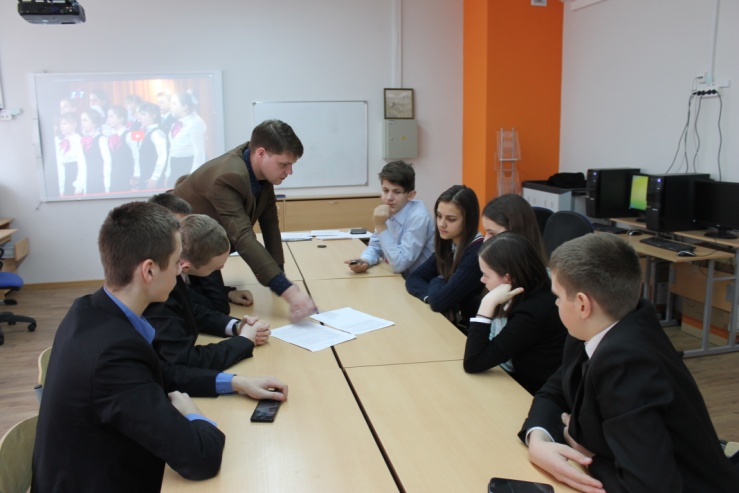 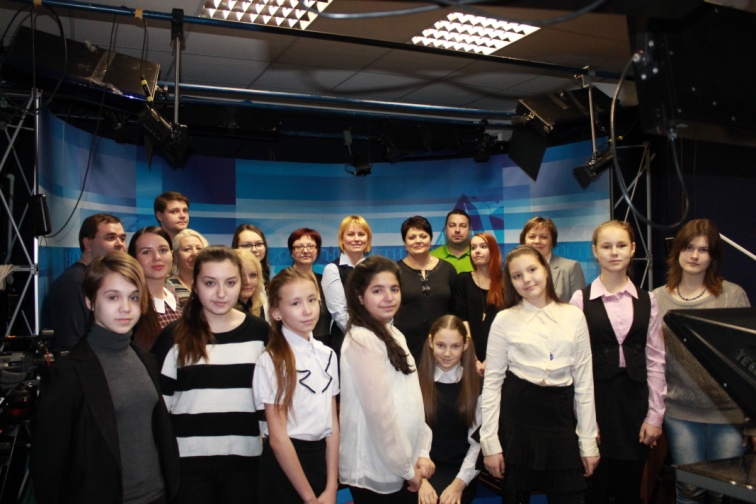 2016
Номинация 
«Взгляд в будущее»
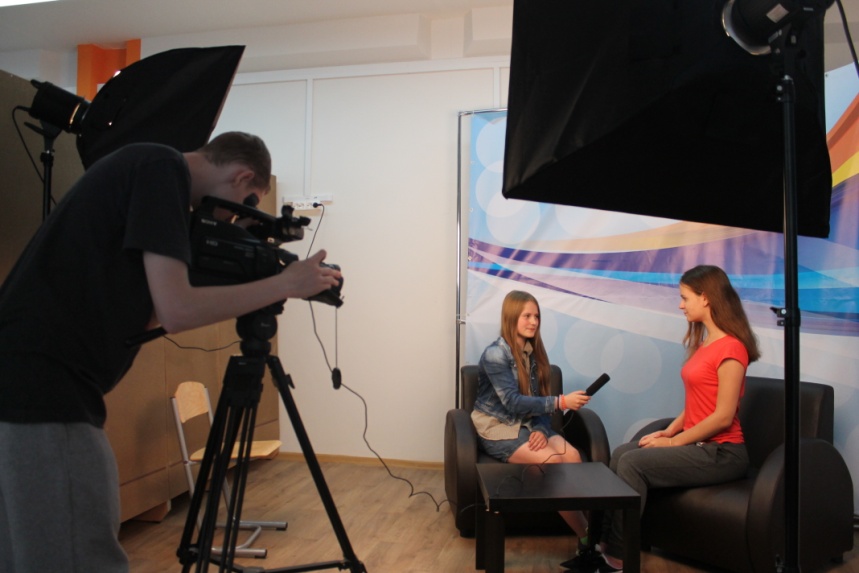 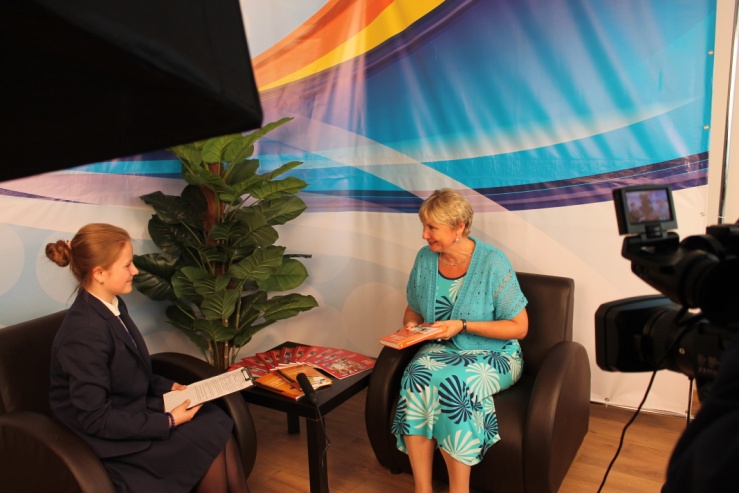 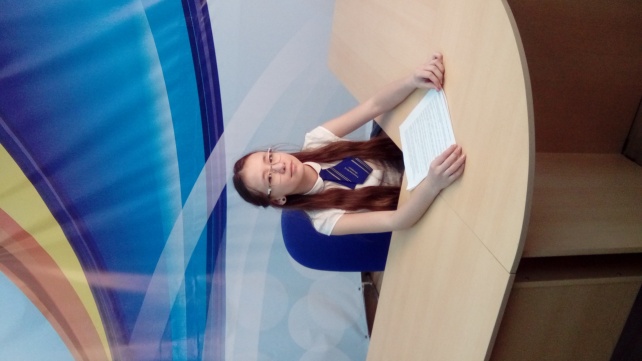 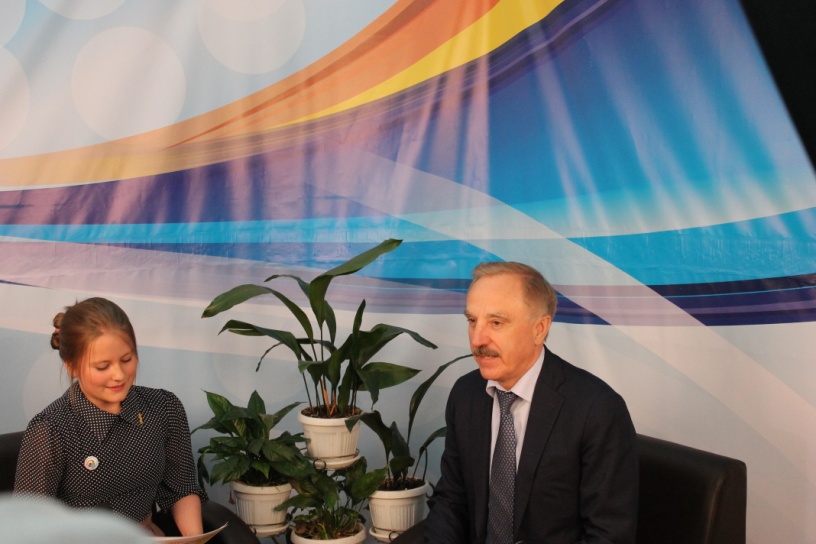 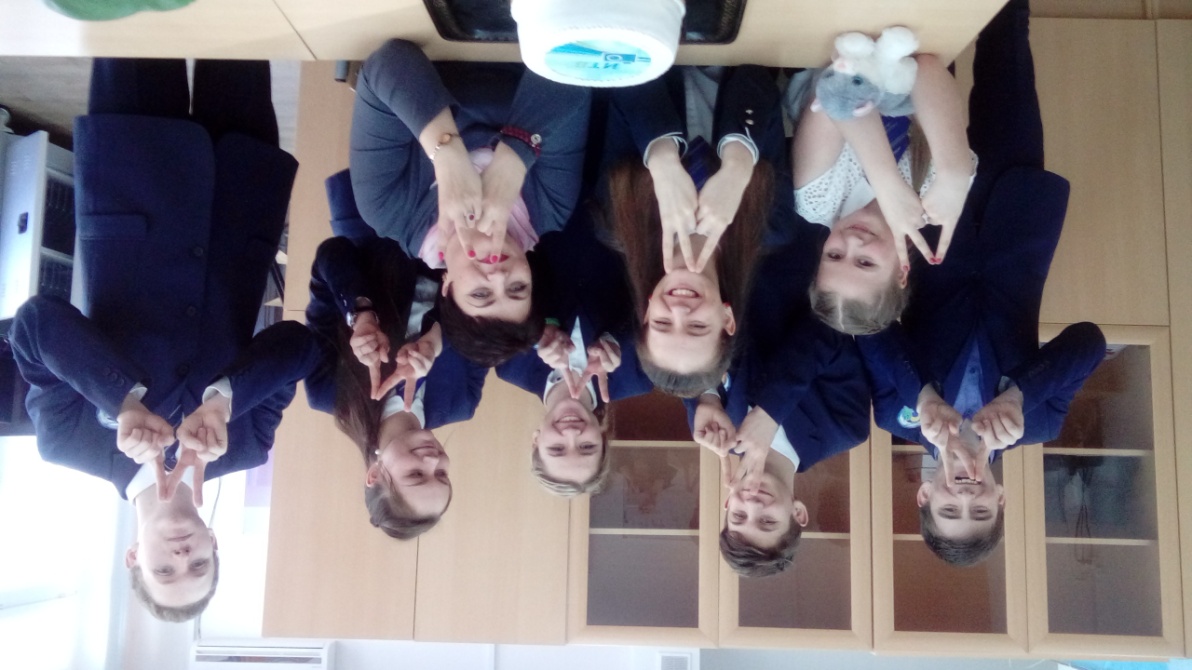 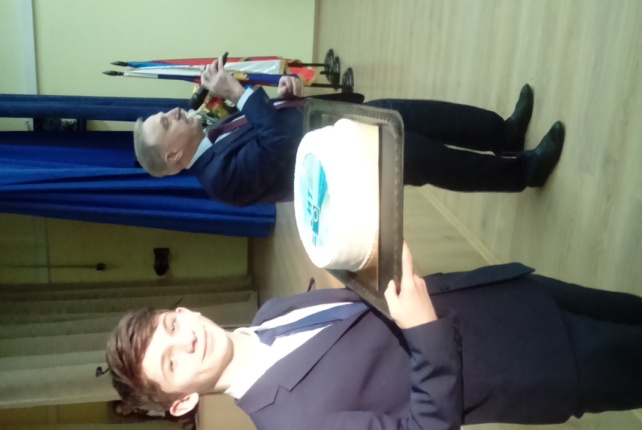 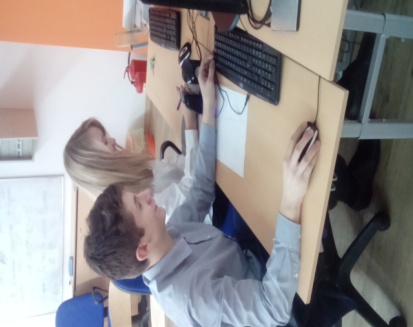